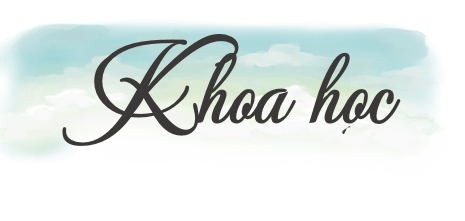 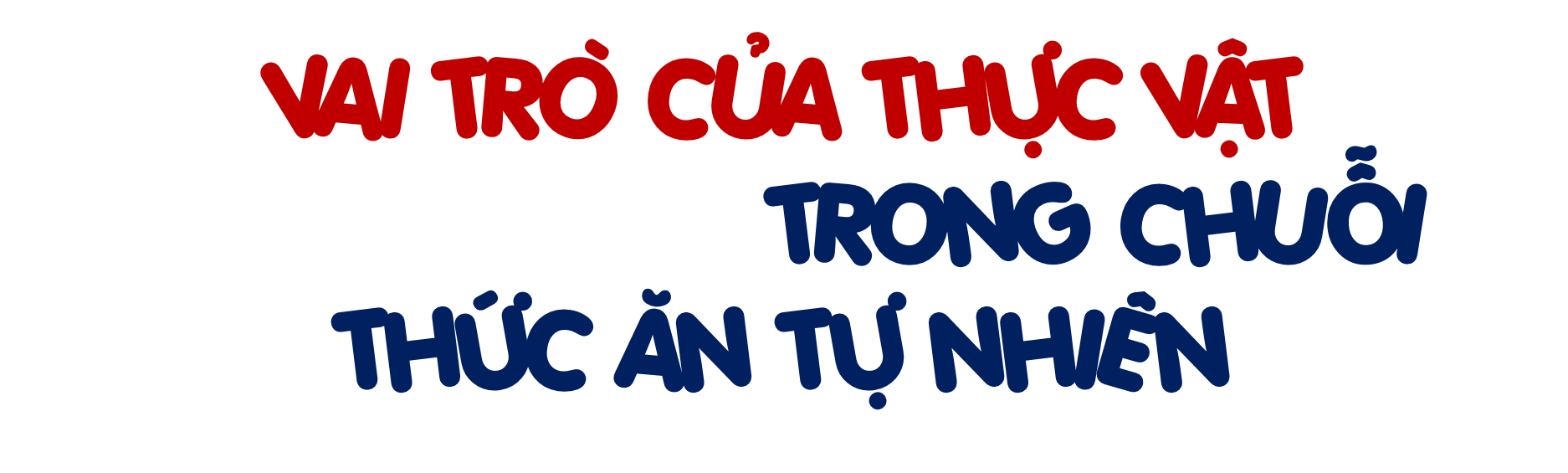 YÊU CẦU CẦN ĐẠT
- Trình bày được vai trò quan trọng của thực vật đối với việc cung cấp thức ăn cho con người và động vật.
- Thực hiện được một số việc làm giữ cân bằng chuỗi thức ăn trong tự nhiên và vận động gia đình cùng thực hiện.
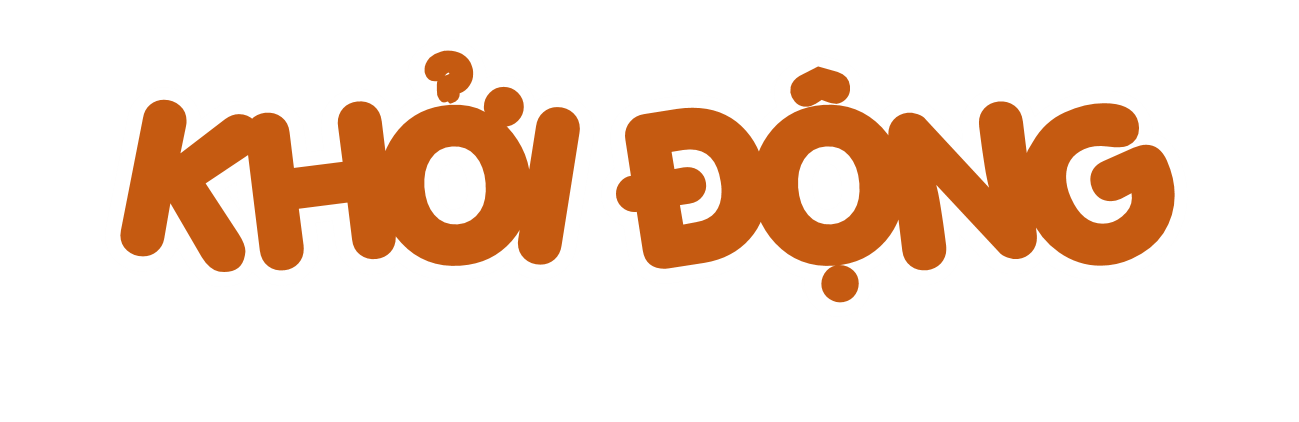 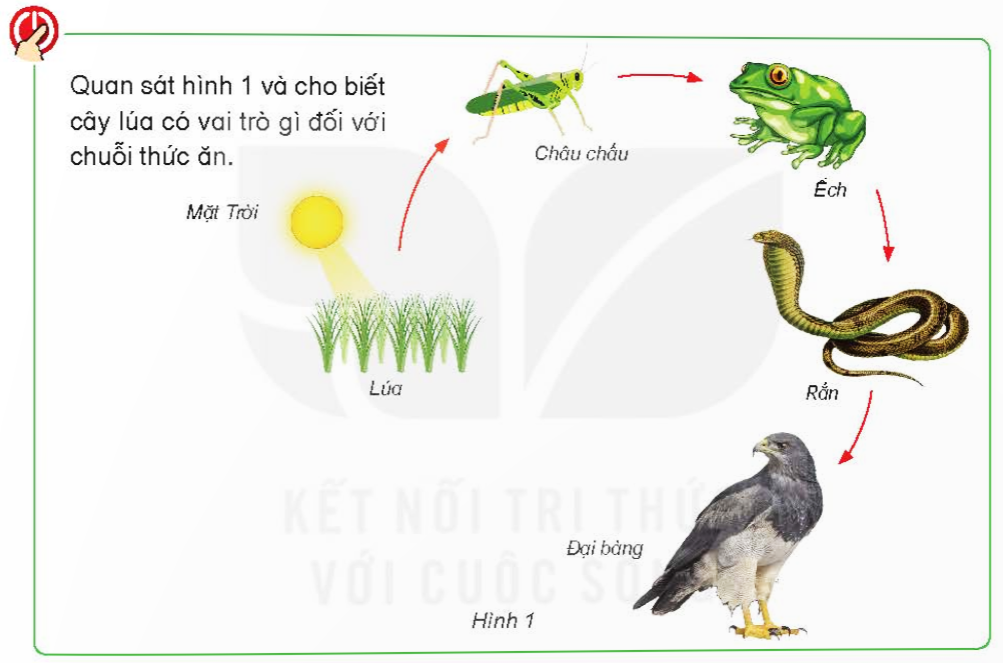 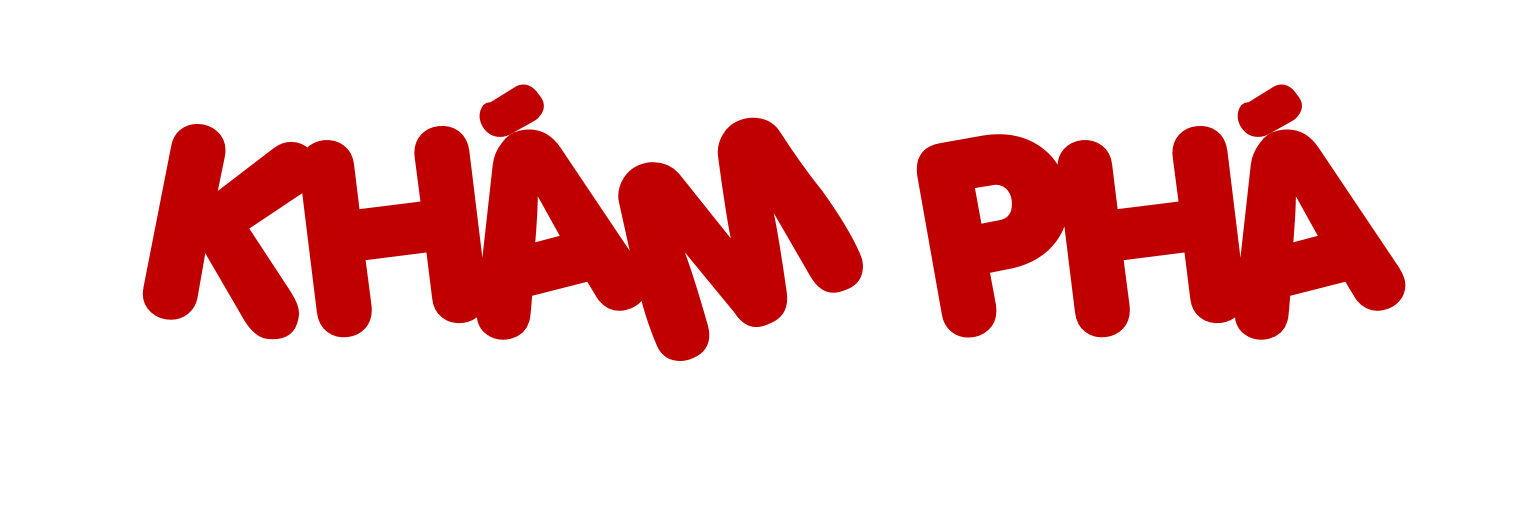 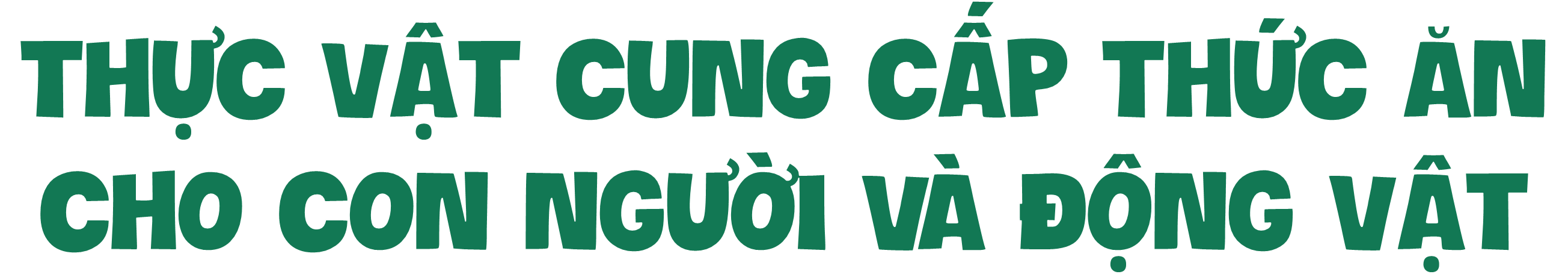 Thực vật có khả năng tổng hợp chất dinh dưỡng từ khí các – bô – níc, nước và chất khoáng dưới tác dụng của ánh sáng mặt trời. Nhưng động vật và con người không thể tự tổng hợp chất dinh dưỡng như thực vật mà phải lấy thức ăn từ thực vật và động vật khác.
Quan sát hình 2 và trả lời câu hỏi:
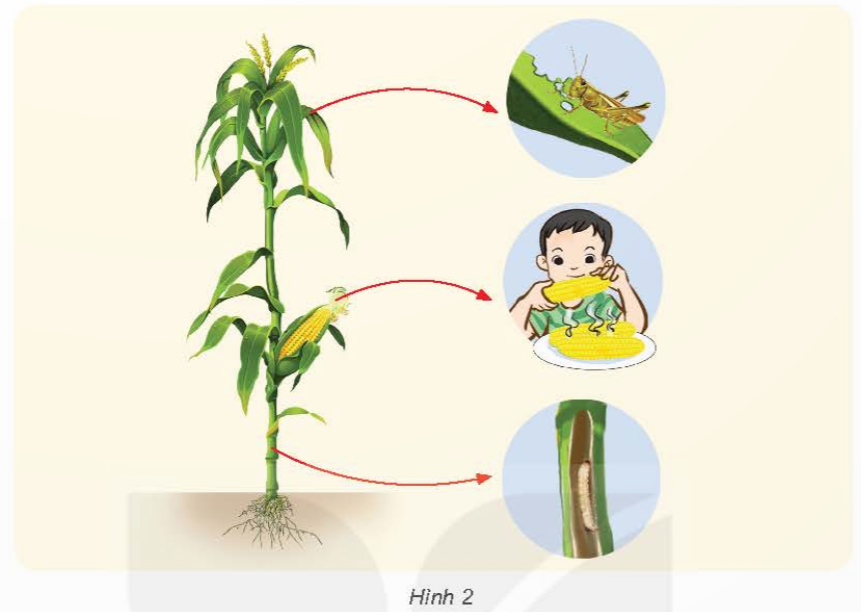 Thức ăn từ động vật và con người được lấy từ đâu?
Các bộ phận nào của cây ngô có thể được dùng làm thức ăn cho con người và động vật?
Thức ăn từ động vật và con người được lấy từ đâu?
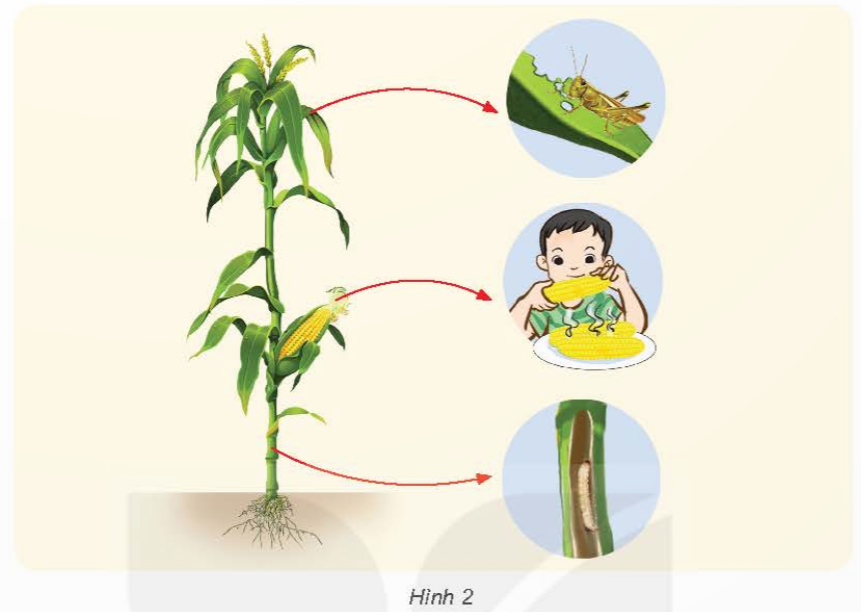 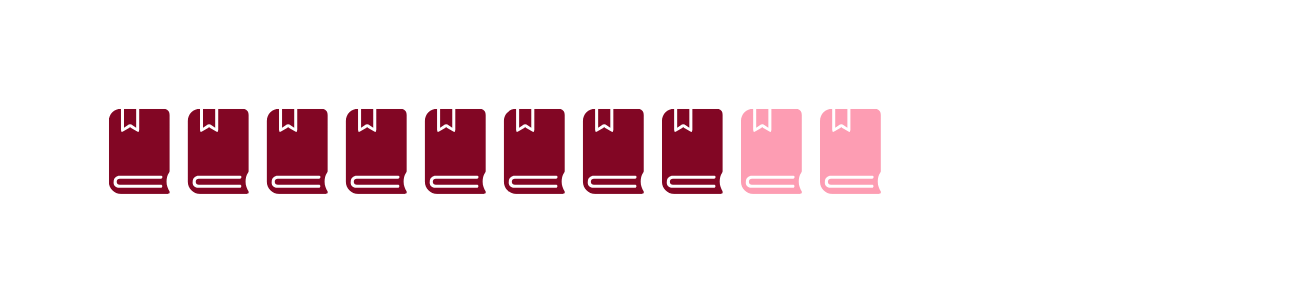 Từ thực vật
Các bộ phận nào của cây ngô có thể được dùng làm thức ăn cho con người và động vật?
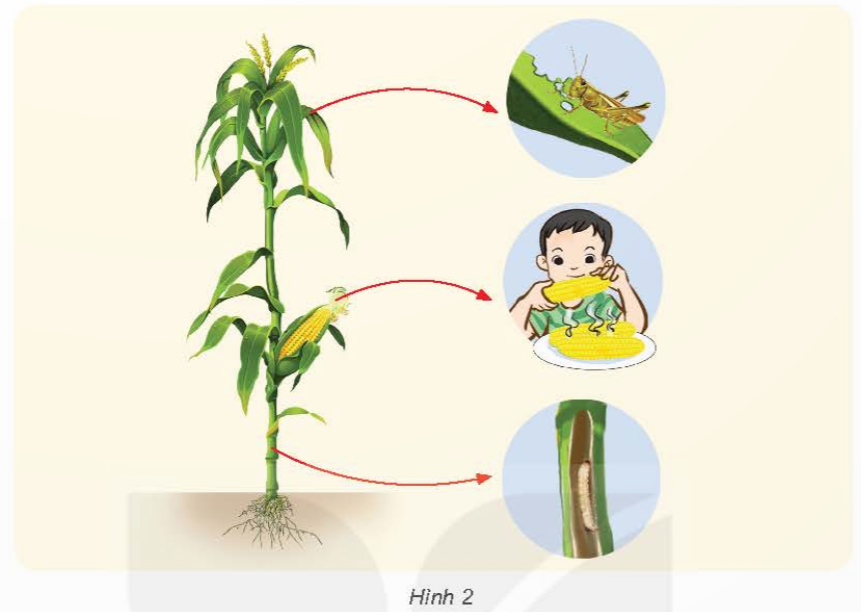 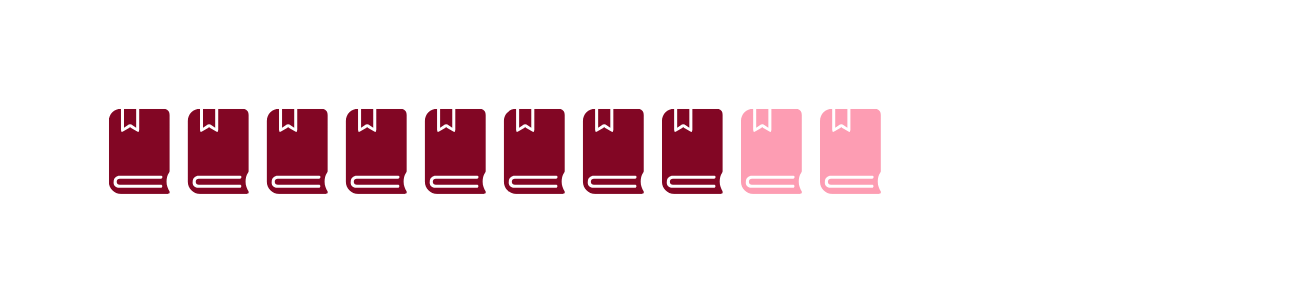 Lá, bắp(quả), thân
Gần như tất cả các bộ phận của thực vật đều có thể dùng làm thức ăn cho người và động vật.
Quan sát hình 3 và trả lời câu hỏi:
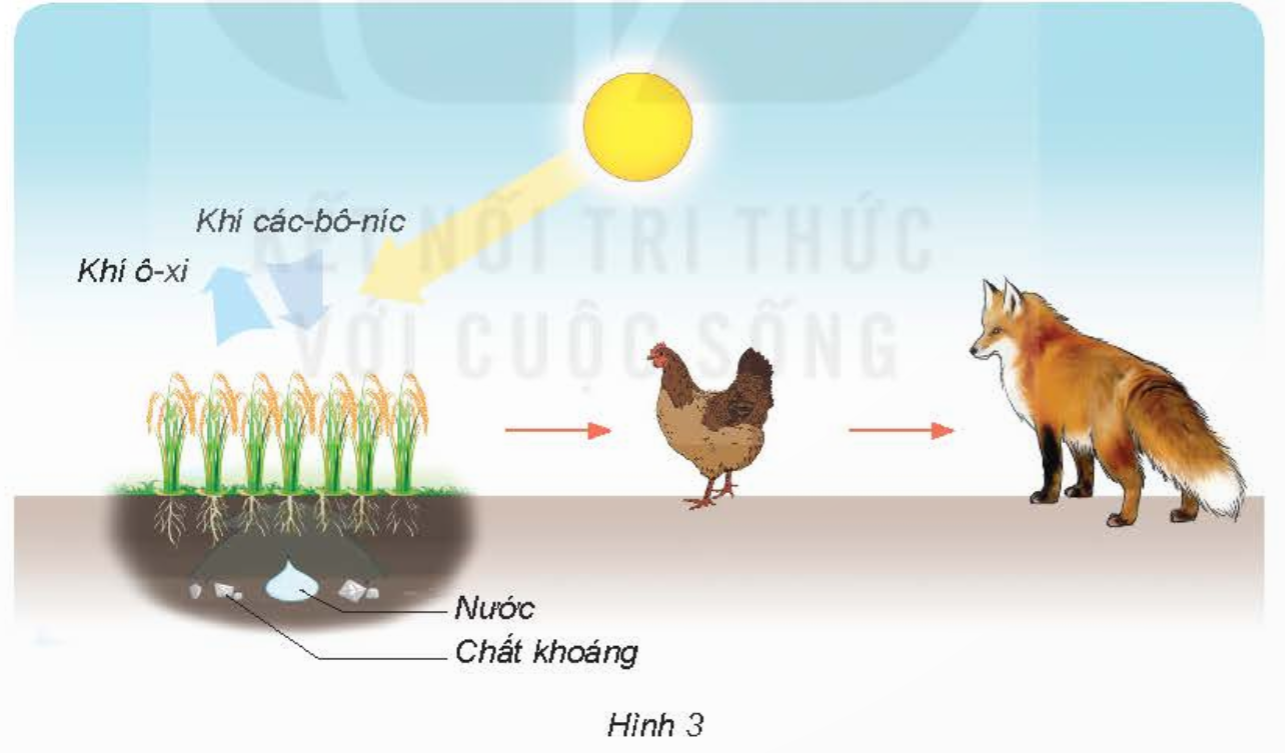 Thức ăn của cây lúa trong hình là gì?
Thức ăn của gà và cáo là gì?
Thức ăn của cây lúa trong hình là gì?
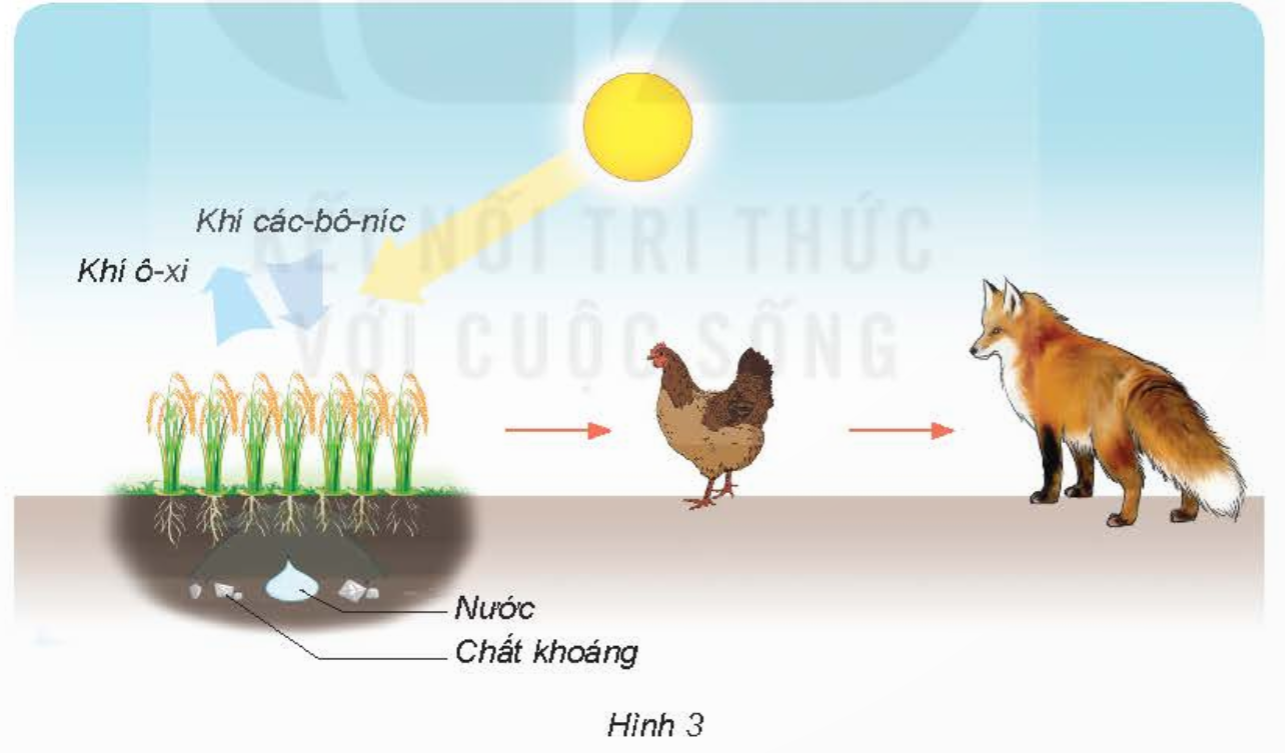 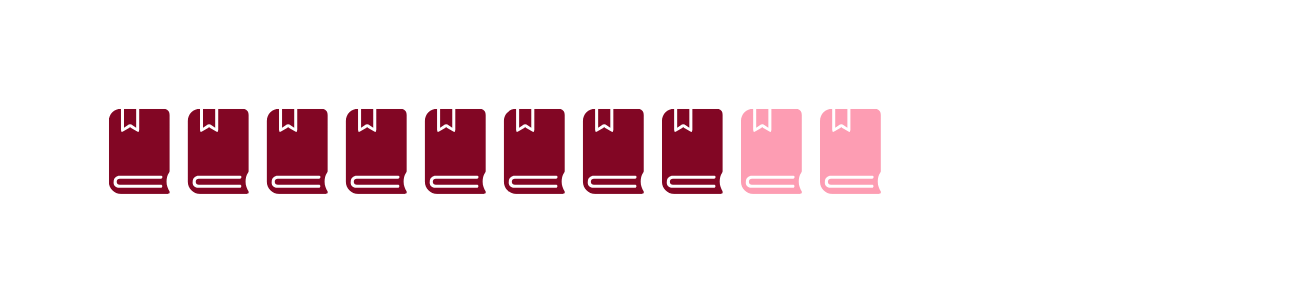 Cây lúa sử dụng năng lượng ánh sáng mặt trời, nước, chất khoáng và khí các – bô – níc để làm thức ăn.
Thức ăn của gà và cáo là gì?
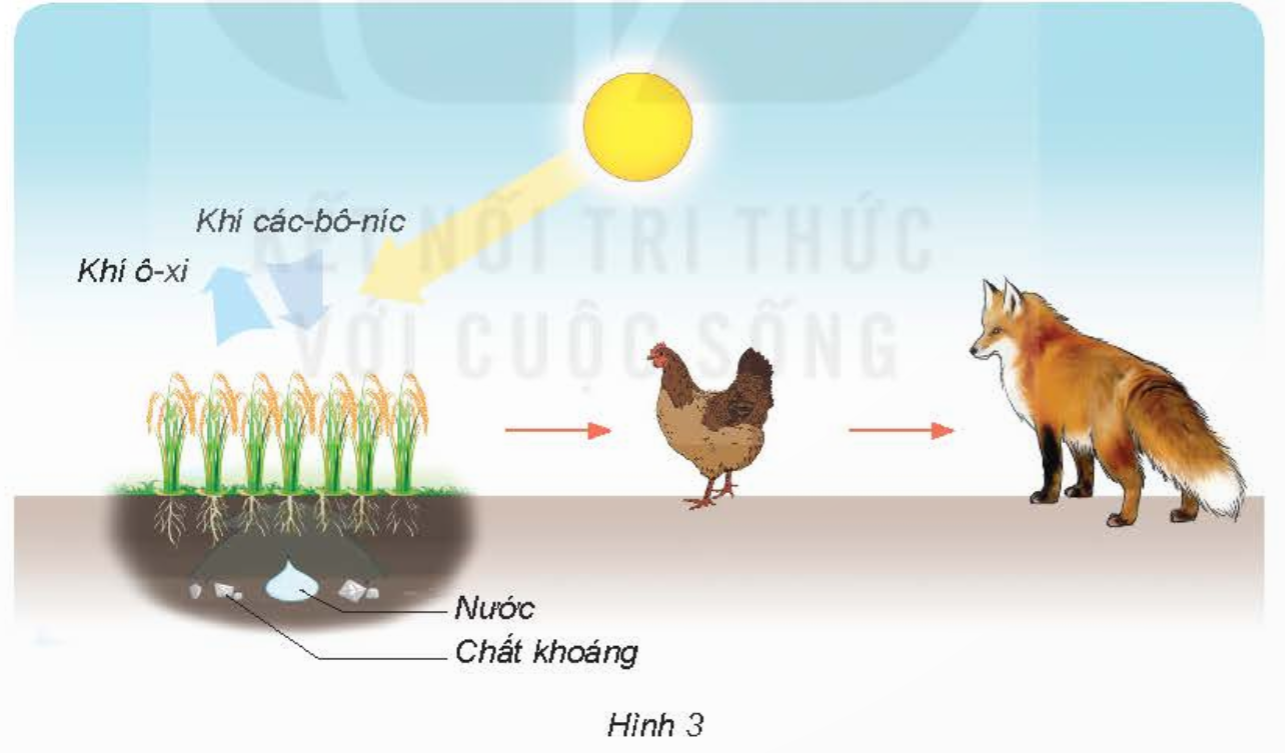 - Con gà ăn hạt lúa.
- Con cáo ăn con gà, không ăn hạt lúa.
Em có nhận xét gì về vai trò của thực vật trong việc cung cấp thức ăn cho con người và động vật?
Thực vật tạo ra và cung cấp nguồn thức ăn nuôi sống chính thực vật và các sinh vật khác như con người và động vật.
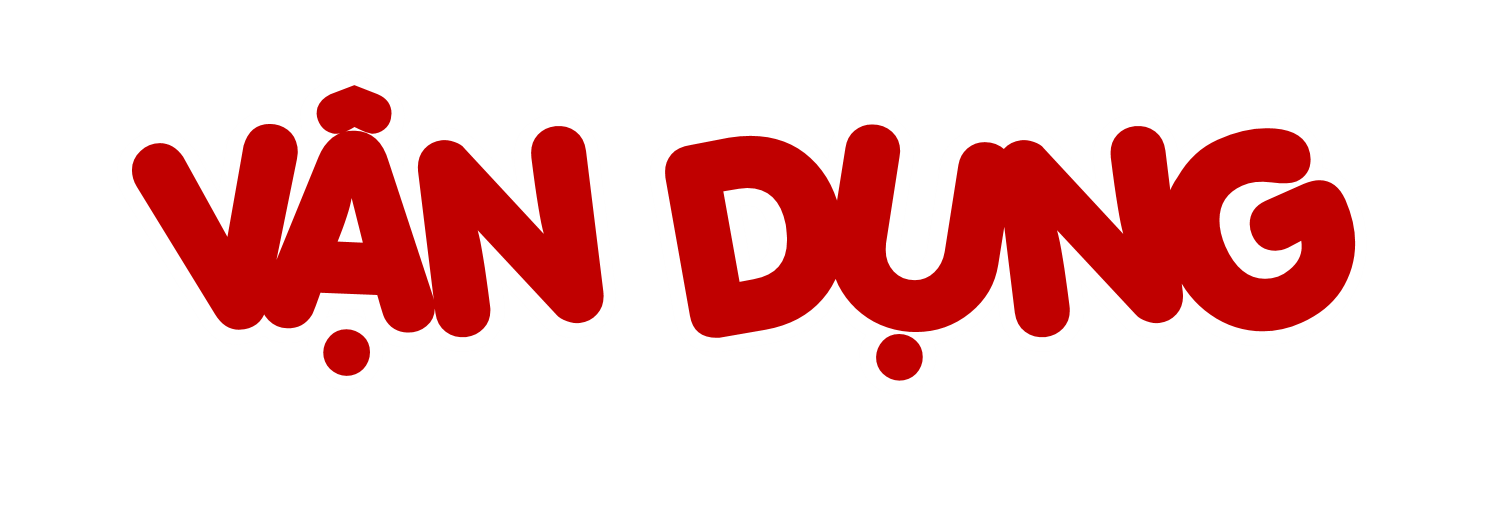 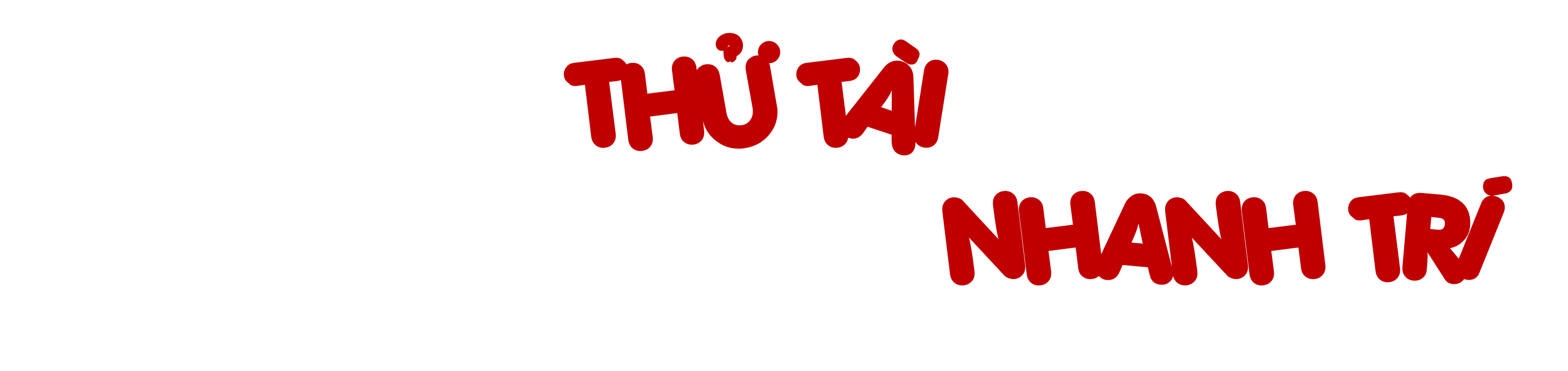 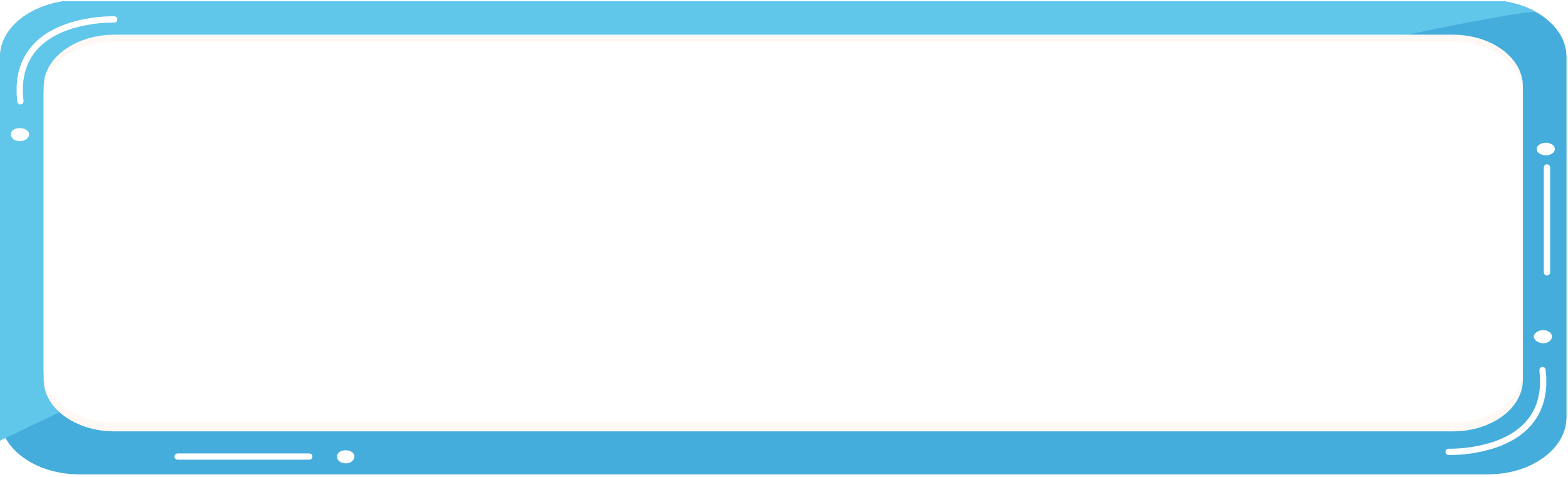 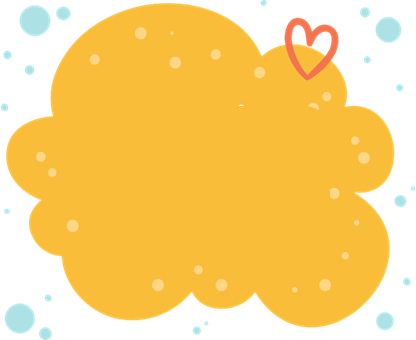 Thức ăn của động vật và con người lấy từ đâu?
CÂU 1
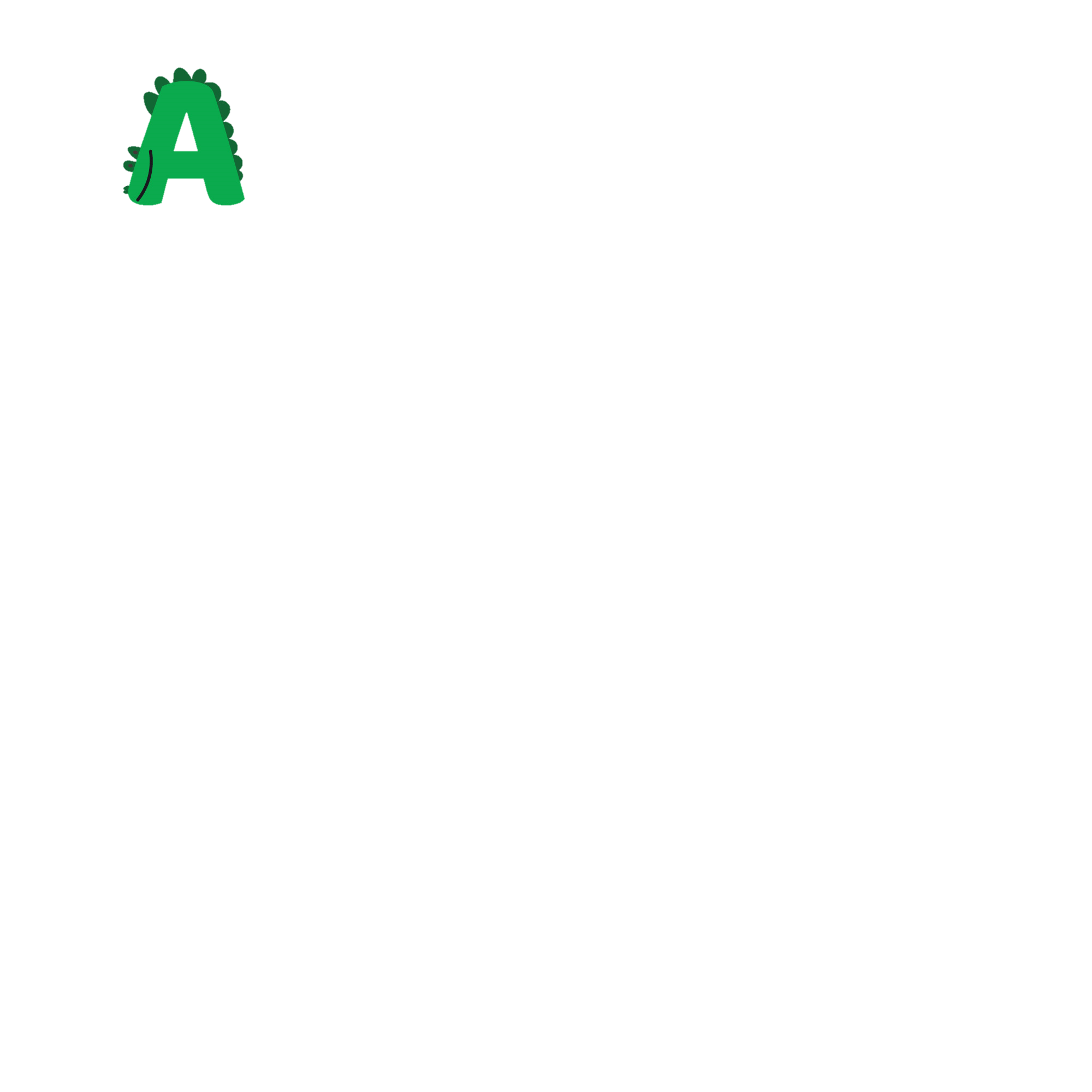 NƯỚC
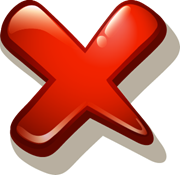 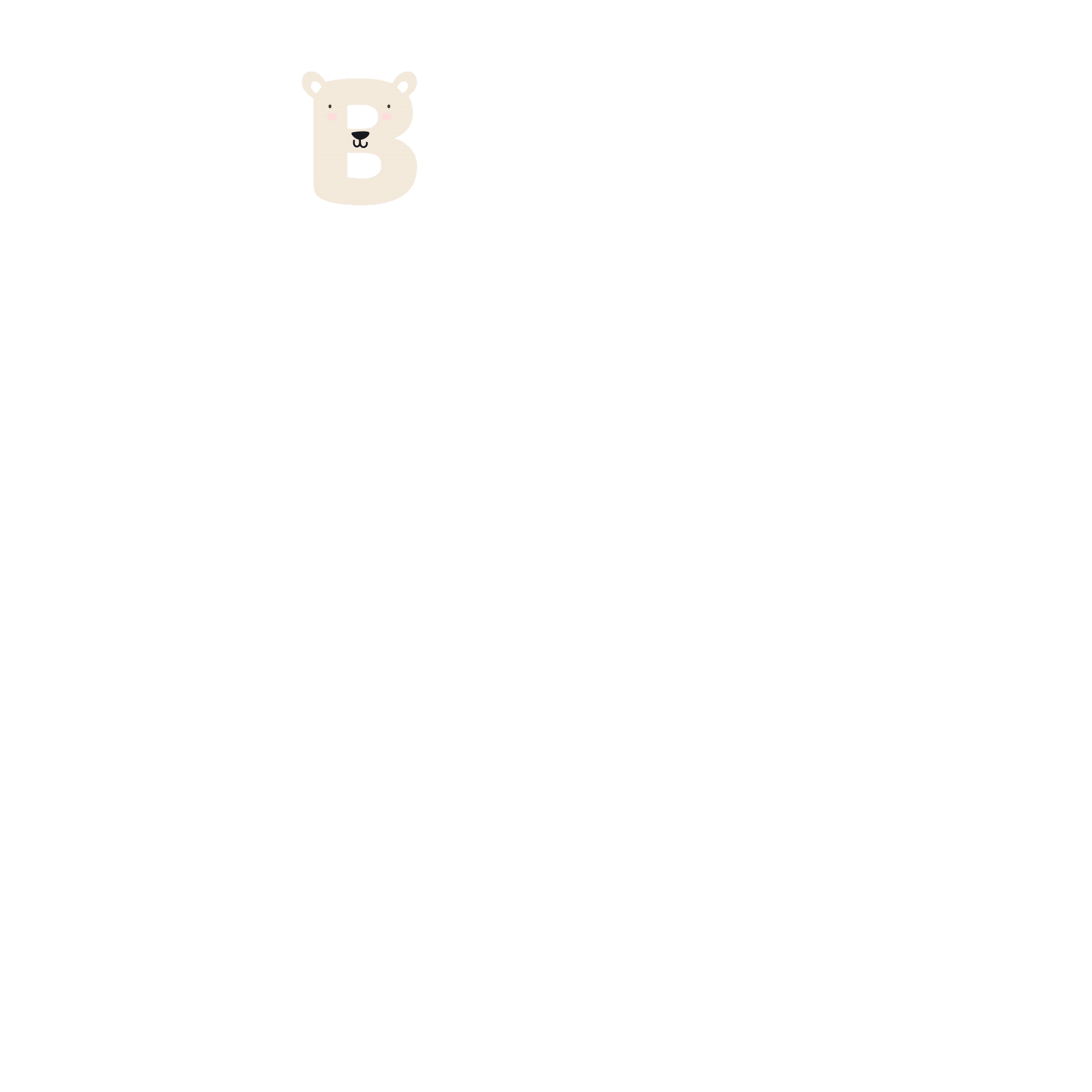 CHẤT KHOÁNG
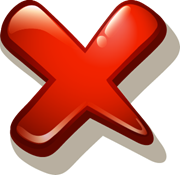 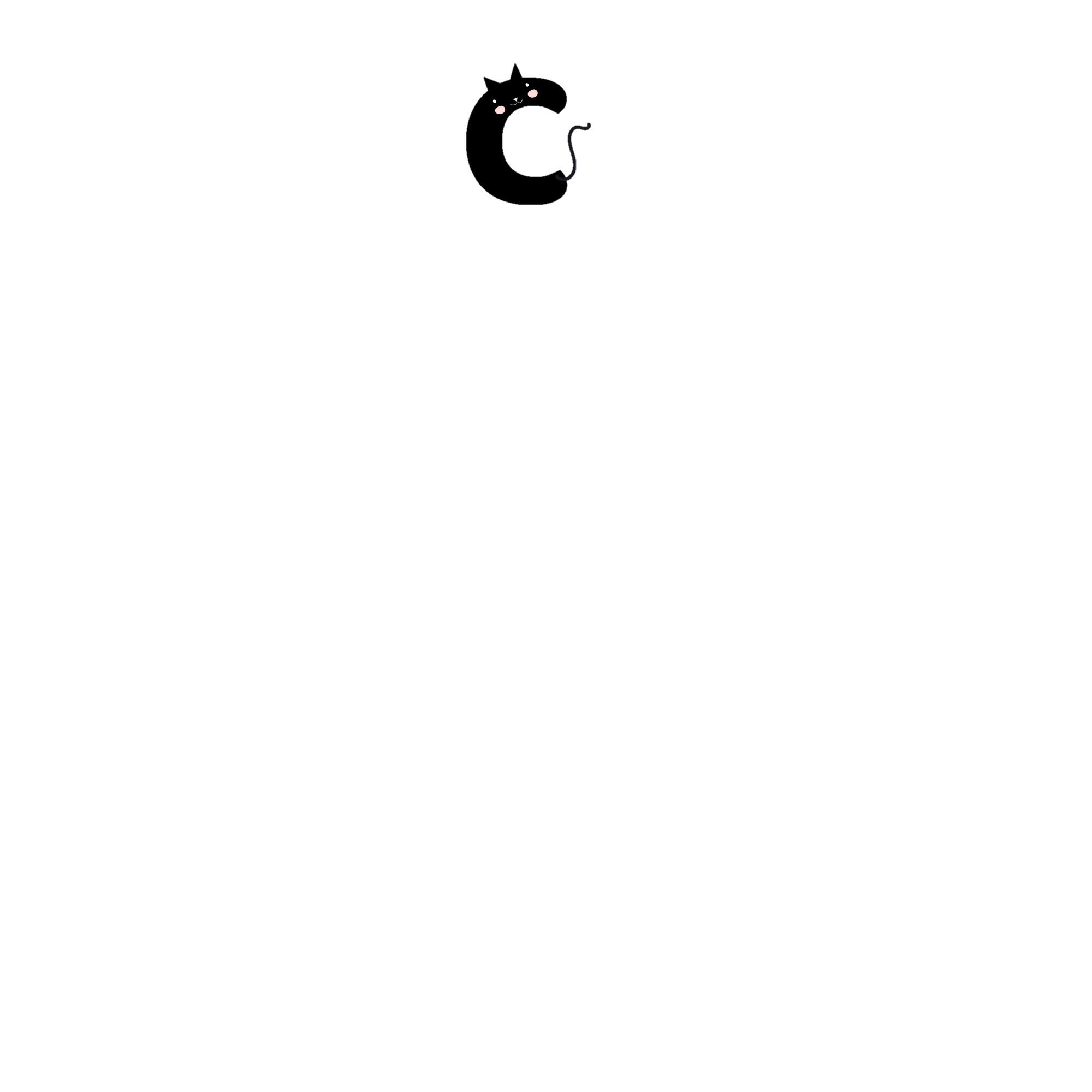 THỰC VẬT
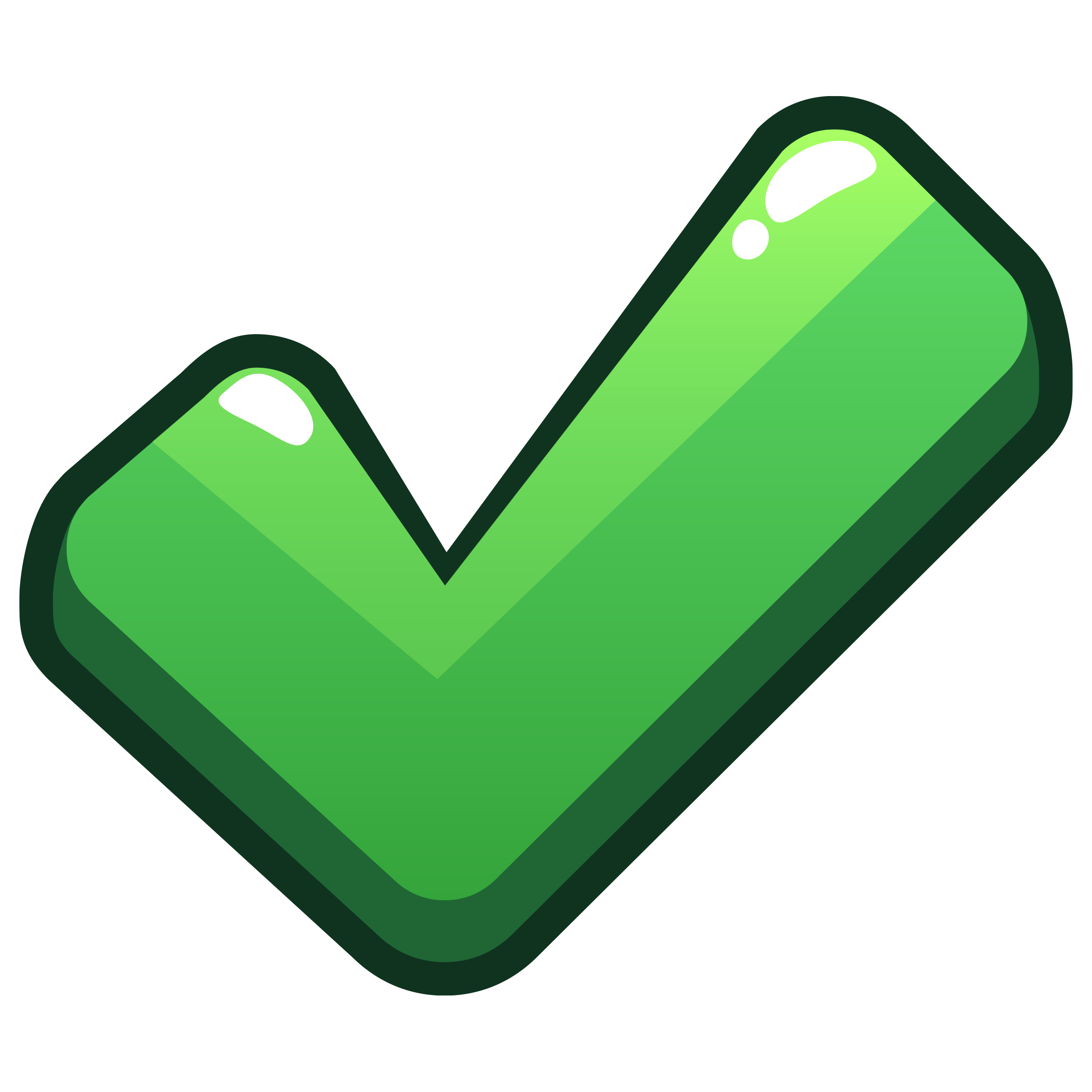 https://www.facebook.com/teamKTUTS
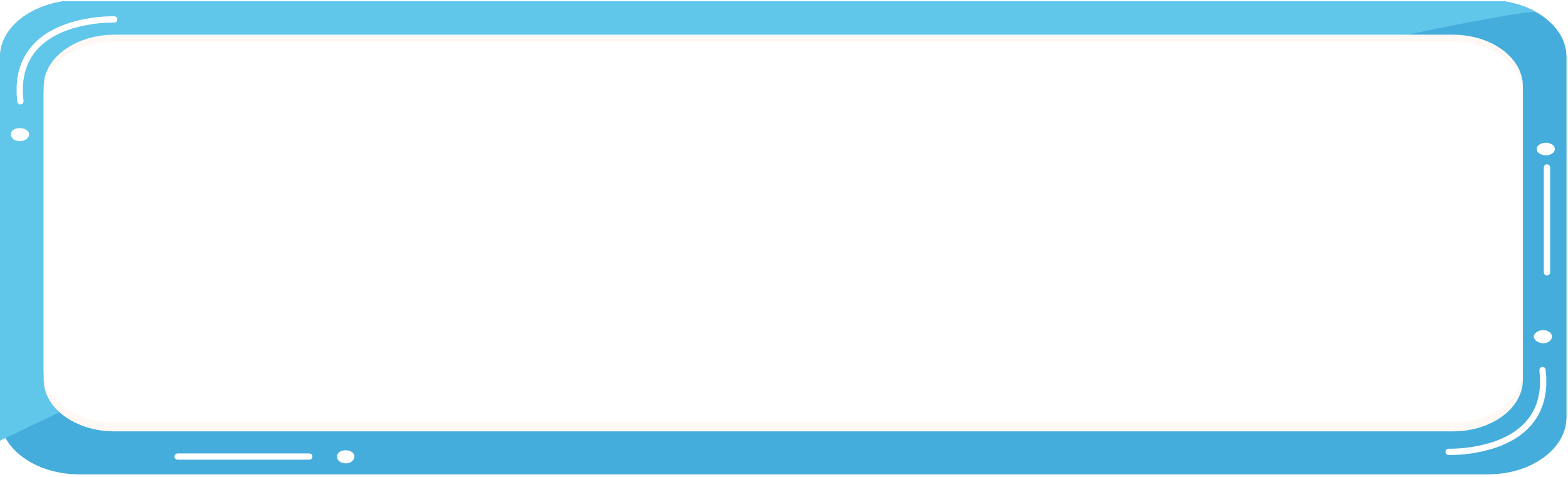 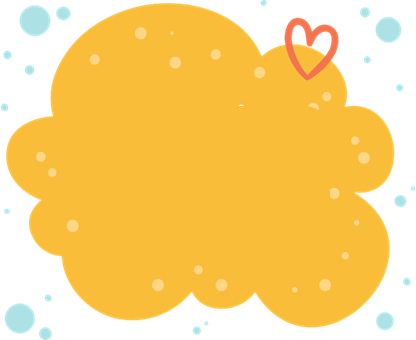 Hãy điền từ ngữ vào ô trống để hoàn thành sơ đồ chuỗi thức ăn dưới đây cho phù hợp:
CÂU 2
Cây rau
Con người
Lợn
GHI VỞ
1.Thực vật cung cấp thức ăn cho con người và động vật:
Thực vật có khả năng tổng hợp chất dinh dưỡng từ khí 
các – bô – níc, nước và chất khoáng dưới tác dụng của ánh sáng mặt trời để sống và phát triển. 
- Thực vật là nguồn thức ăn của con người và nhiều loài động vật khác.
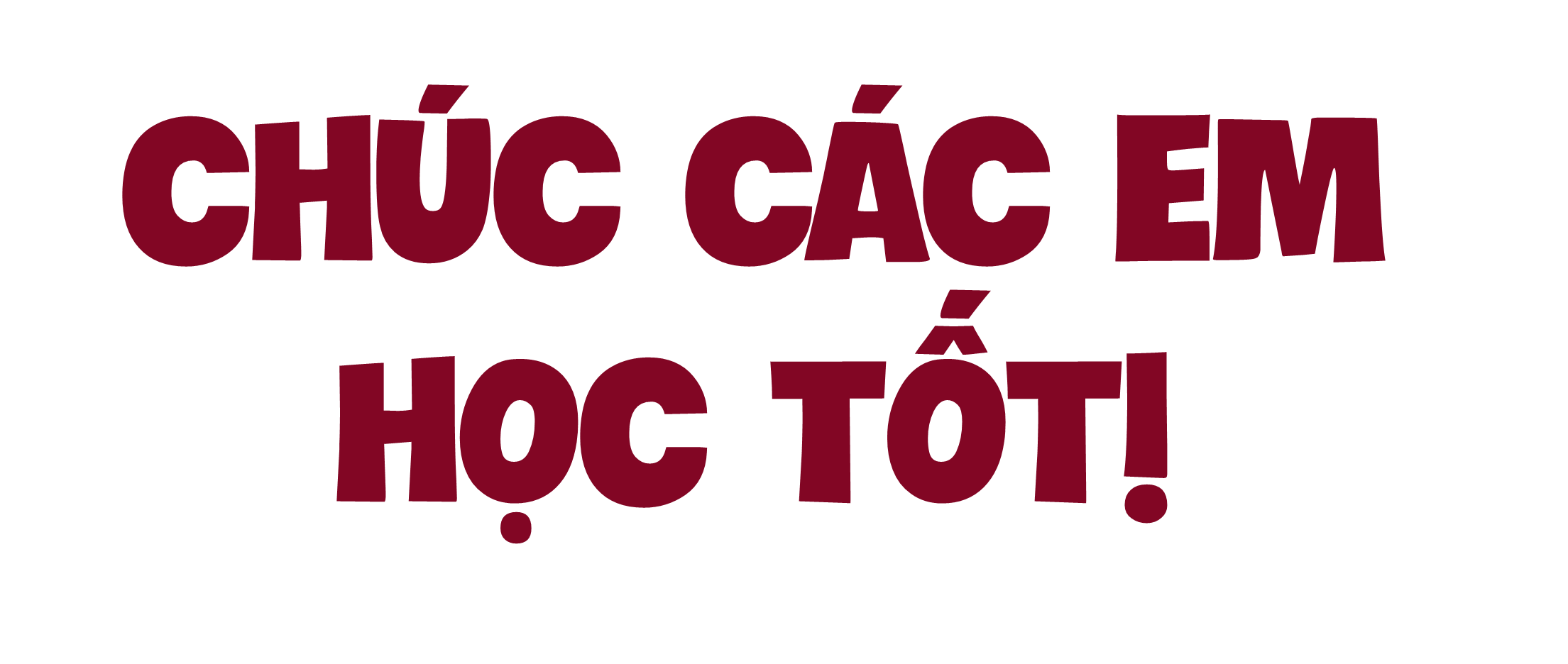